2 Úvod do lineárního programování
Ing. Radomír Perzina, Ph.D.
Lineární programování
nebo také lineární optimalizace (anglicky „linear programming“ a „linear optimization“), je matematickou metodou pro optimalizaci lineární účelové funkce za předpokladu lineárních omezujících podmínek
Lineární programování je speciálním případem matematického programování (matematické optimalizace), využívá matematické poznatky především z oblasti lineární algebry.
Ekonomický a matematický model úlohy lineárního programování
Výrobce krmiv pro psy plánuje výrobu dvou typů krmných směsí, směs A a směs B. Na jeho výrobu má na dané období k dispozici 180 tun kuřecích granulí, 120 tun vlákniny a 80 tun granulí z hovězího masa. Směs A se vyrábí smícháním 50 % kuřecích granulí, 25 % vlákniny a 25 % granulí z hovězího masa, zatímco směs B tvoří pouze kuřecí granule a vláknina smíchané v poměru 1:1. Předpokládaný čistý zisk po odečtení nákladů souvisejících s výrobou je 30 000 Kč za 1 tunu směsi A a 40 000 Kč za 1 tunu směsi B. Kolik tun směsi A a B má firma vyrábět, když chce maximalizovat zisk z výroby? Jinak řečeno, jak má firma naplánovat výrobu, aby byl zisk maximální?
Ekonomický model úlohy lineárního programování
Slovně popsaný rozhodovací problém, jak je zadán v příkladu, je typickou podobou ekonomického modelu úlohy lineárního programování.
V ekonomickém modelu jsou popsány jak cíle analýzy, tak podstatné údaje systému pro zajištění daných cílů.
Tyto údaje zahrnují popis procesů, činitelů a také vztahy mezi procesy, činiteli a cílem.
Příklad - řešení
Celkový zisk
Příklad - řešení
Pro přehlednost lze složení směsí a omezení komponent směsí zapsat do tabulky:
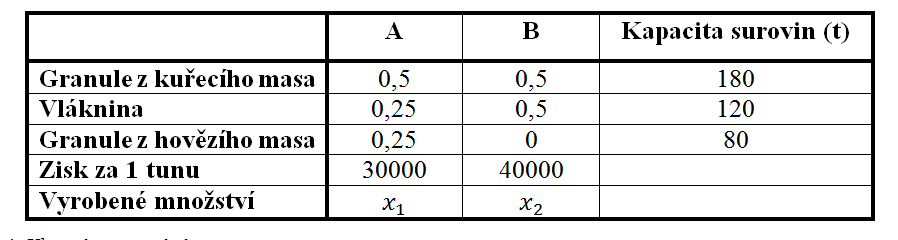 Omezující podmínka 1 – omezení pro komponenty
Omezující podmínka 2omezení pro komponenty
Omezující podmínka 3omezení pro komponenty
Podmínky nezápornosti
Kromě vlastních omezení obvykle matematické modely, založené na ekonomických modelech, obsahují také podmínky nezápornosti, protože nepředpokládáme, že podnik vyrábí záporné množství směsi A nebo B:

  nebo také můžeme psát
Matematický model příkladu
Omezující podmínky:
3 zdroje
(činitelé,
kompo- nenty)
Kapacitní koeficienty (pravé strany)
Strukturní koeficienty
Podmínky nezápornosti:  x1  0, x2  0
18.09.2021
13
Grafické řešení
První vlastní omezení
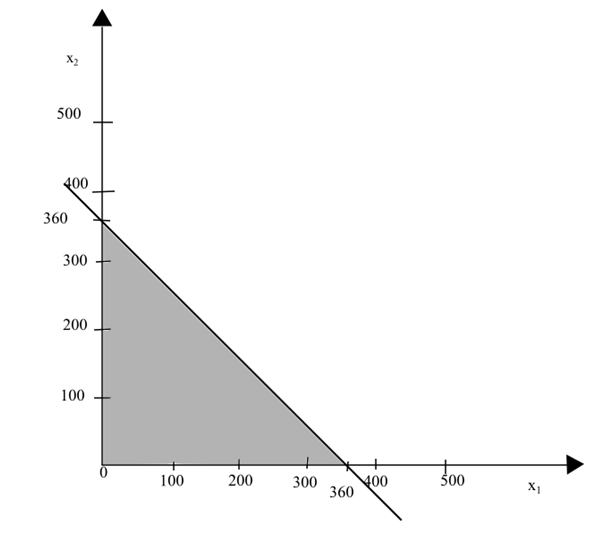 Druhé vlastní omezení
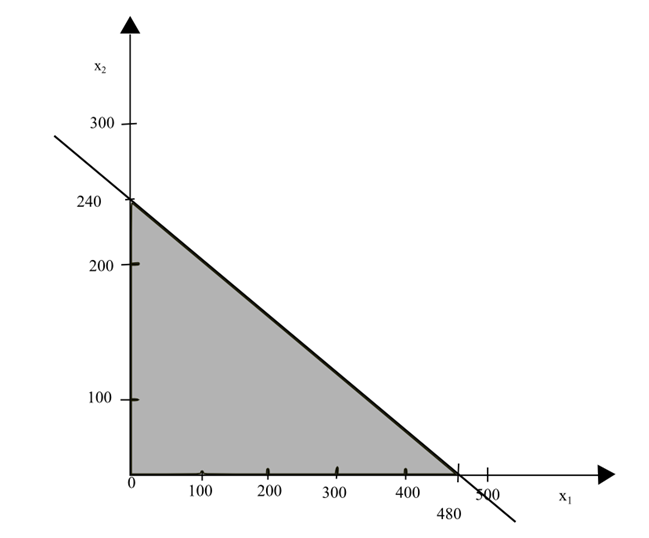 Třetí vlastní omezení
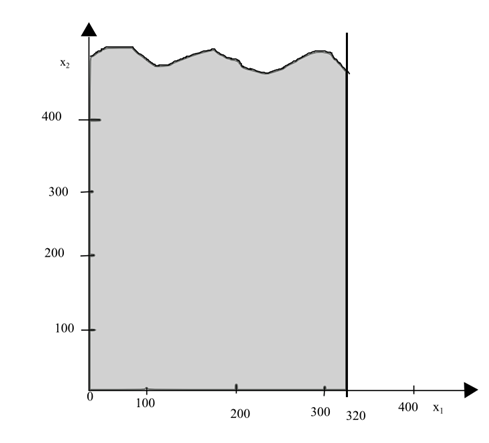 Množina přípustných řešení
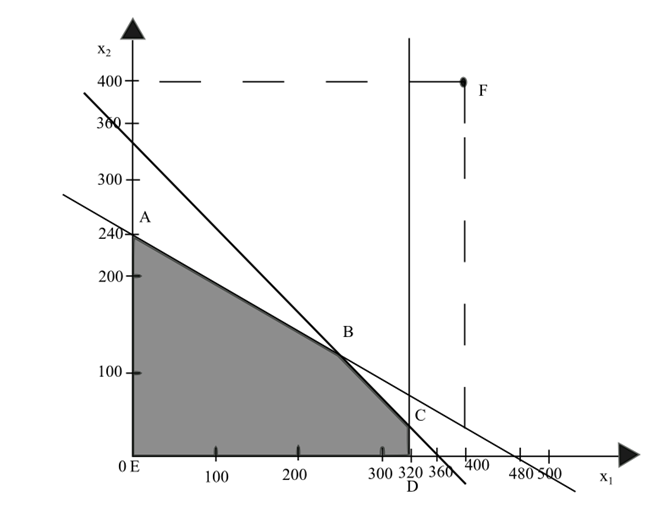 Hranice množiny přípustných řešení
Bod A má souřadnice [0, 240]. Hodnota účelové funkce v tomto bodě je 

Bod B má souřadnice [240, 120]. 

Bod C má souřadnice [320, 40]. 

Bod D má souřadnice [320, 0]. 

Bod E má souřadnice [0, 0].
Účelová funkce
Pro grafické nalezení optimálního řešení je důležité přesně nakreslit účelovou funkci a pak posunutím účelové funkce nalézt optimální bod (maximum nebo minimum). V našem případě hledáme maximum účelové funkce vyjádřené rovnicí
Grafické znázornění účelové funkce
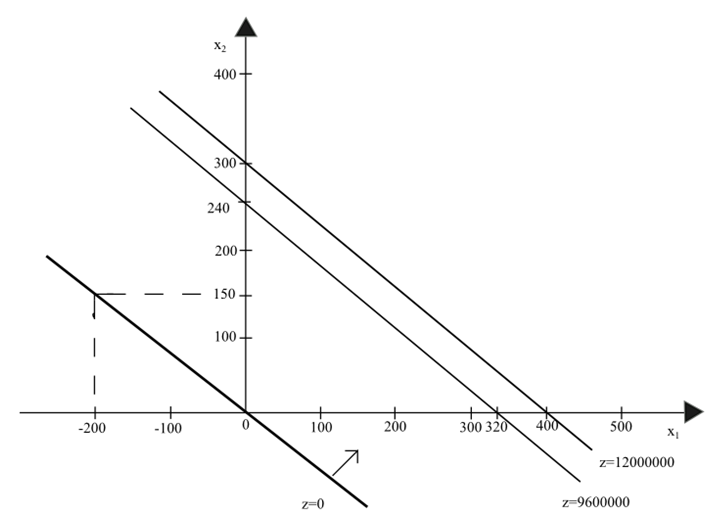 Optimální řešení
Optimální řešení úlohy lineárního programování je takové přípustné řešení, ve kterém nabývá účelová funkce svého optima (maxima, minima nebo jiné hodnoty dle zadání).
Hledání maxima
znázorníme množinu všech přípustných řešení, 
do stejného obrázku znázorníme hodnotu účelové funkce pro libovolně zvolenou hodnotu (například z=0),
účelovou funkci rovnoběžně posouváme tak, aby její hodnota byla co nejvyšší a současně aby alespoň jeden z bodů množiny přípustných řešení ležel na grafu účelové funkce.
Optimální řešení
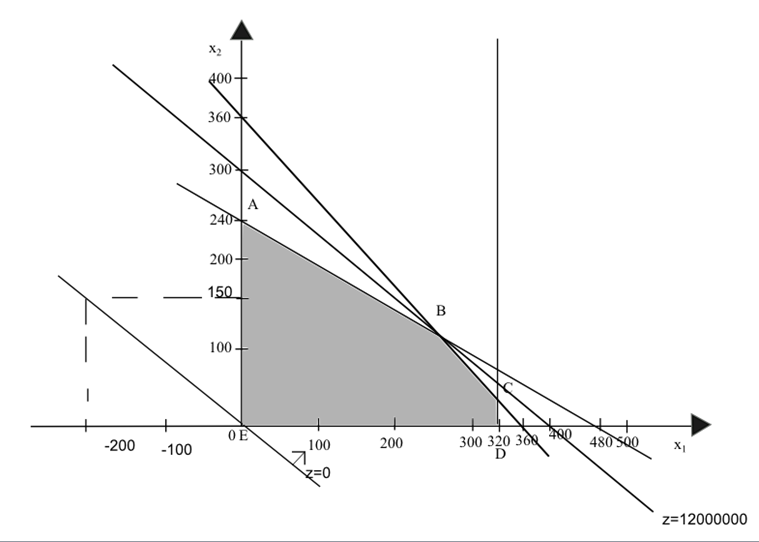 Příklad 2
Příklad 2 - řešení
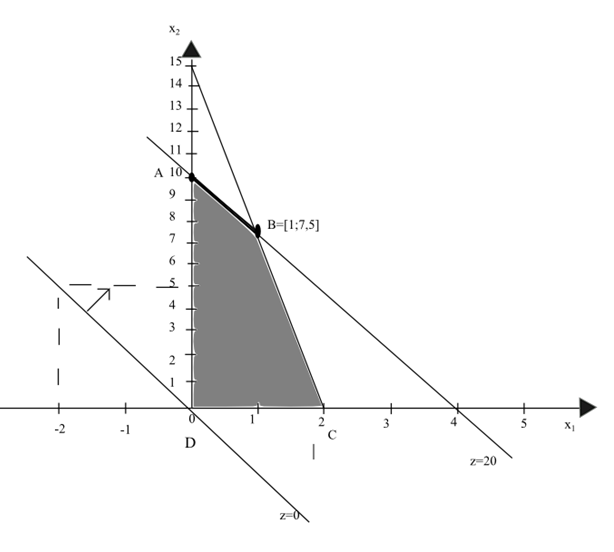 Příklad 3
Příklad 3 - řešení
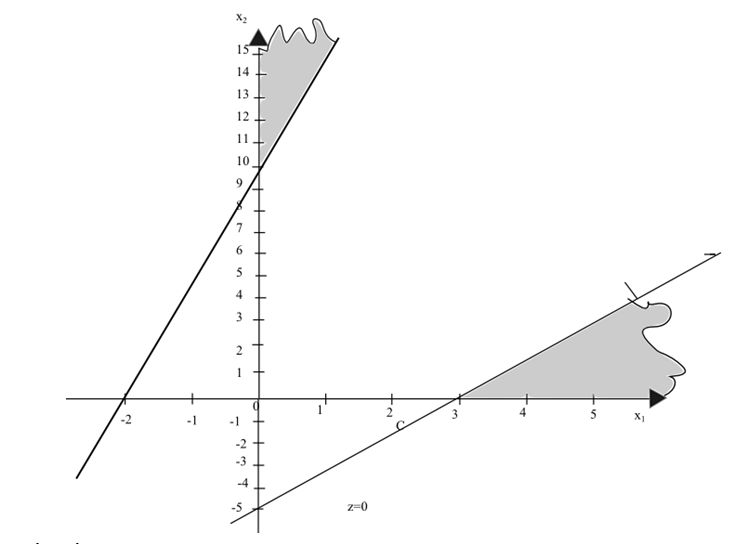 Příklad 4
Příklad 4 - řešení
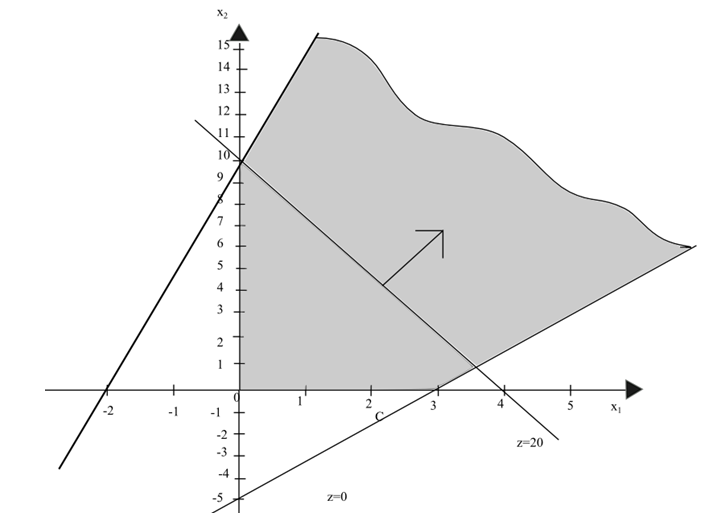 Děkuji za pozornost